Caracterización Proceso
  M5 Gobernanza y Participación
Objetivo: Consolidar los arreglos de gobernanza y mecanismos de participación en las áreas protegidas administradas por Parques Nacionales Naturales de Colombia, mediante procesos de relacionamiento, coordinación y diálogo social,  para una  gestión incluyente, corresponsable y con un enfoque de justicia y de derechos.
M5-CA-01
Código:
02
Versión:
17-06-2024
Vigente:
Proceso o grupo de 
valor que aporta el insumo
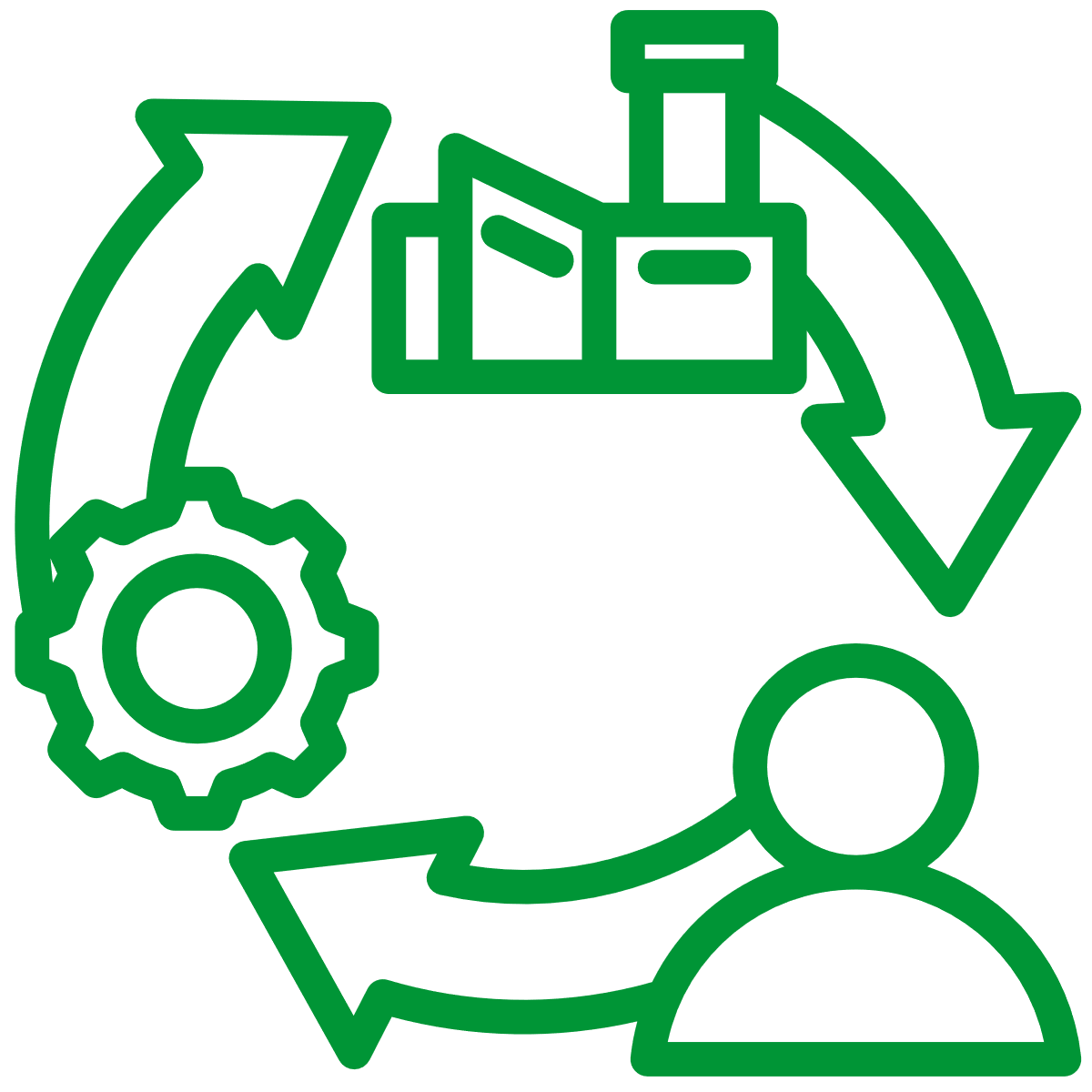 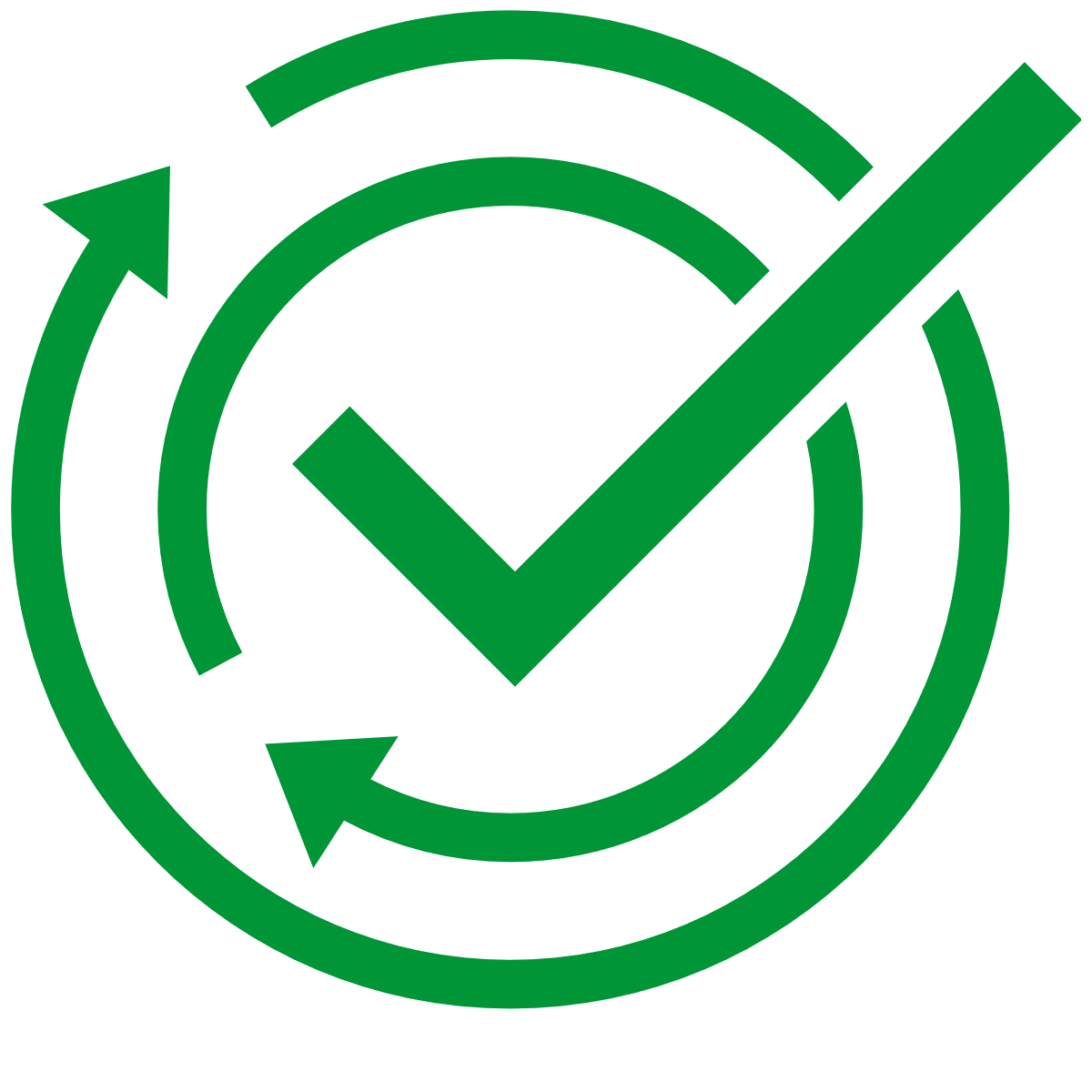 Salida o Resultado
Hacer:
Planear:
A
H
P
V
Identificar los diversos grupos y actores  sociales presentes o relacionados con las áreas protegidas entendiendo los intereses que tienen sobre el territorio.

 Articular las apuestas locales y comunitarias para la apropiación y gestión social del territorio con base en los instrumentos propios de planeación de los diferentes grupos actores sociales y los instrumentos de planeación institucionales de PNNC.

Diseñar estrategias y acciones diferenciales que permita poner en marcha la gestión de intereses conjuntos en el Territorio.
1-2-3 PND - PES - PEI –PAC POA’s con la participación de PNNC.

4-5-6-7 Instrumentos de planeación y/o rutas de trabajo con las áreas protegidas 
Estrategias y acciones Conjuntas; convenios, acuerdos y plan de trabajo
Construir conjuntamente el plan de trabajo a realizar con los grupos y actores sociales y definir los mecanismos para la implementación de acciones.

Realizar el aprestamiento Interno para el cumplimiento del plan de trabajo y definición de acompañamientos por parte de las dependencias de PNNC.

Implementar las estrategias diseñadas en el ejercicio de planeación y proyectadas en el plan de trabajo.
1. DNP; Proceso Direccionamiento Estratégico.
2. Entidades del estado Nacional – territorial.
3. Administración Manejo  de Áreas Protegidas.
4.Participación - organización social, Comunidades; grupos étnicos, campesinas y sociedad civil. 
5. Sector industrial y productivo.
6. Organismos Internacionales – ONGS 
7. Institutos de Investigación y Academia.
8.Entes control estado.
Espacios para toma de decisiones.

Proyectos formulados, gestionados e implementados según acuerdos/arreglos de gobernanza
8. Solicitud de información  y directrices en materia de control
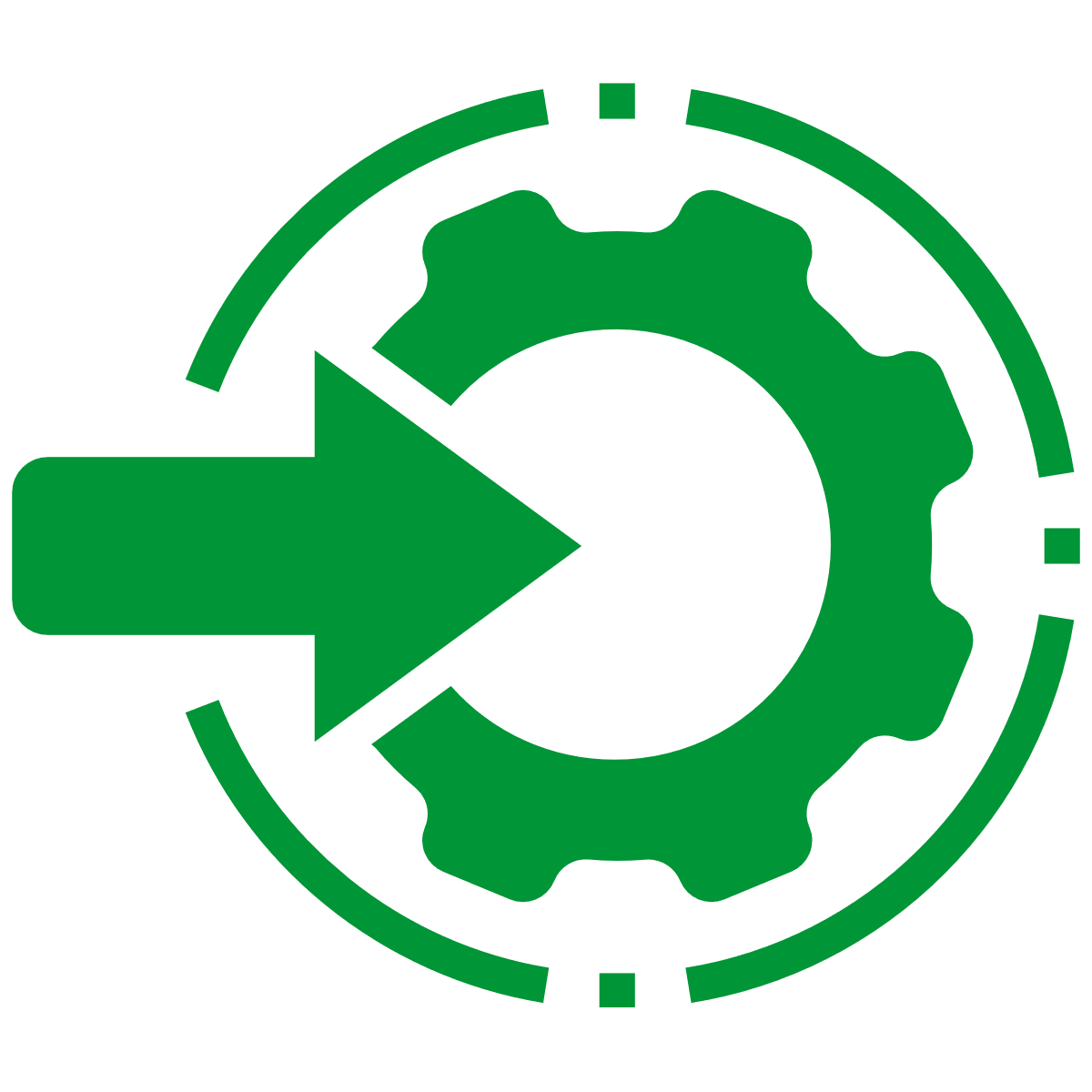 Insumo o Entrada
Producto o grupo de valor que recibe el resultado
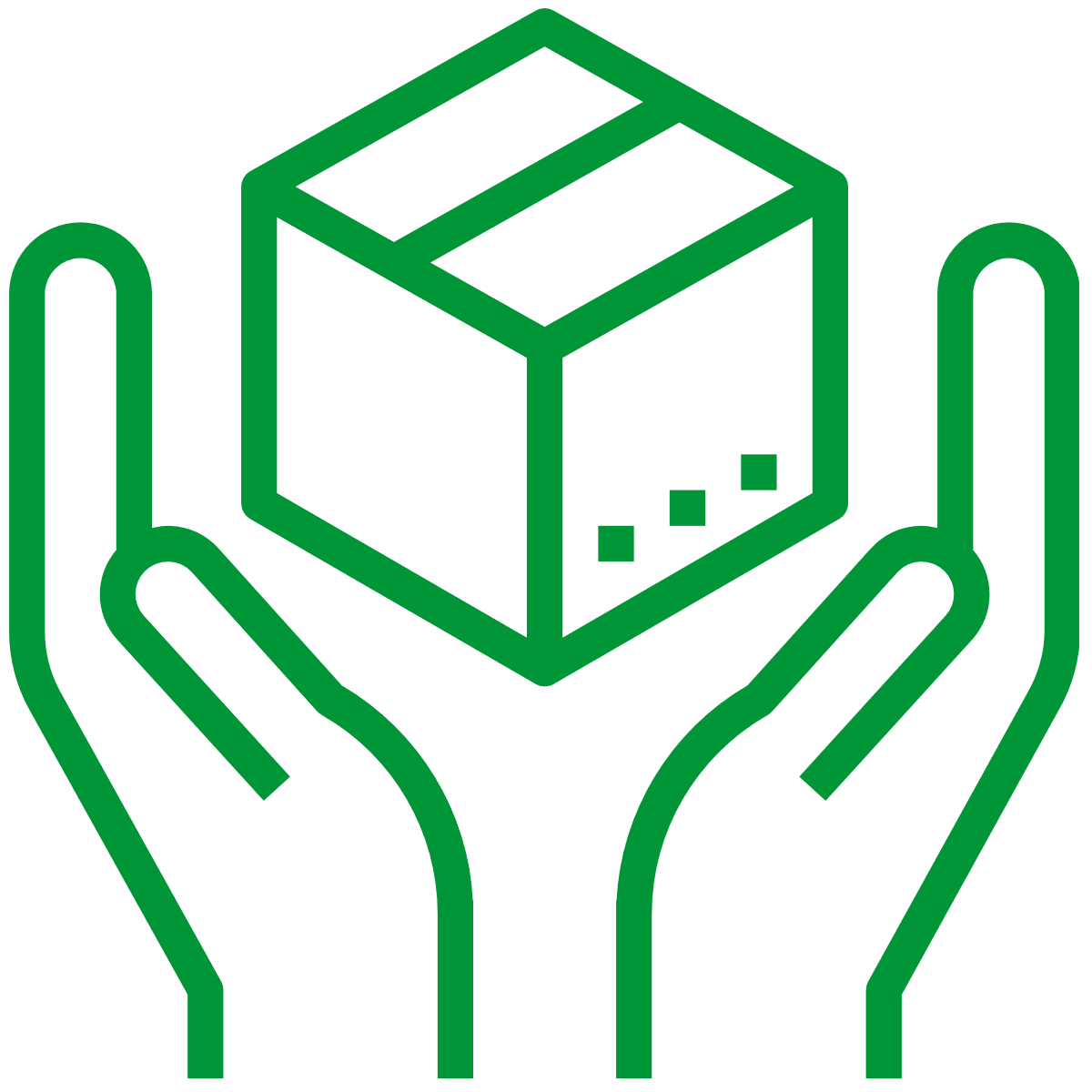 Verificar:
Actuar:
Realizar seguimiento al cumplimiento de los objetivos y metas de las estrategias a través de los indicadores asociados y los resultados de los análisis de efectividad del manejo .
Tomar acciones de mejora con base en los resultados de la medición de indicadores, auditorías internas, auditorias de entes de control, informes de seguimiento, resultados de los análisis de efectividad del manejo y demás mecanismos de evaluación definidos.

Adoptar medidas en pro de la mejora continua que permitan fortalecer el alcance del proceso
1.PND Compromisos Conpes.
1-2-3-4-Instrumentos de planeación de orden Nacional, territorial,  áreas protegidas, planes de vida y aquellos que correspondan a la autonomía de cada grupo social y actores.` Los análisis de efectividad del manejo bajo la metodología AEMAPPS y EMAP
5- Políticas agrarias.
6-7 Análisis de integridad ecológica: Involucra documentos técnicos y académicos
Normatividad y jurisprudencia
Política de Participación Social para la Conservación
1-2-3-4-5-6-7 DNP- Direcciones Territoriales; Entes internacionales, ONGs, Ministerios y entidades líderes de política; Todos los Procesos; Grupo de valor y Grupo de Interés; Entes territoriales – Comunidad Local
8. Entes de control
Realizar informe de gestión de acuerdo con la periodicidad requerida.
Evaluar conjuntamente la implementación de los instrumentos de manejo y el funcionamiento de los arreglos de gobernanza así como  los mecanismos de participación
Autoevaluar  el proceso a través de seguimiento a los mapas de riesgos ( Corrupción/ Fiscales y Gestión )
Verificar resultados de auditorías, informes de seguimiento y demás mecanismos de evaluación.
Documentos
Riesgos,
Indicadores Normatividad 
legal
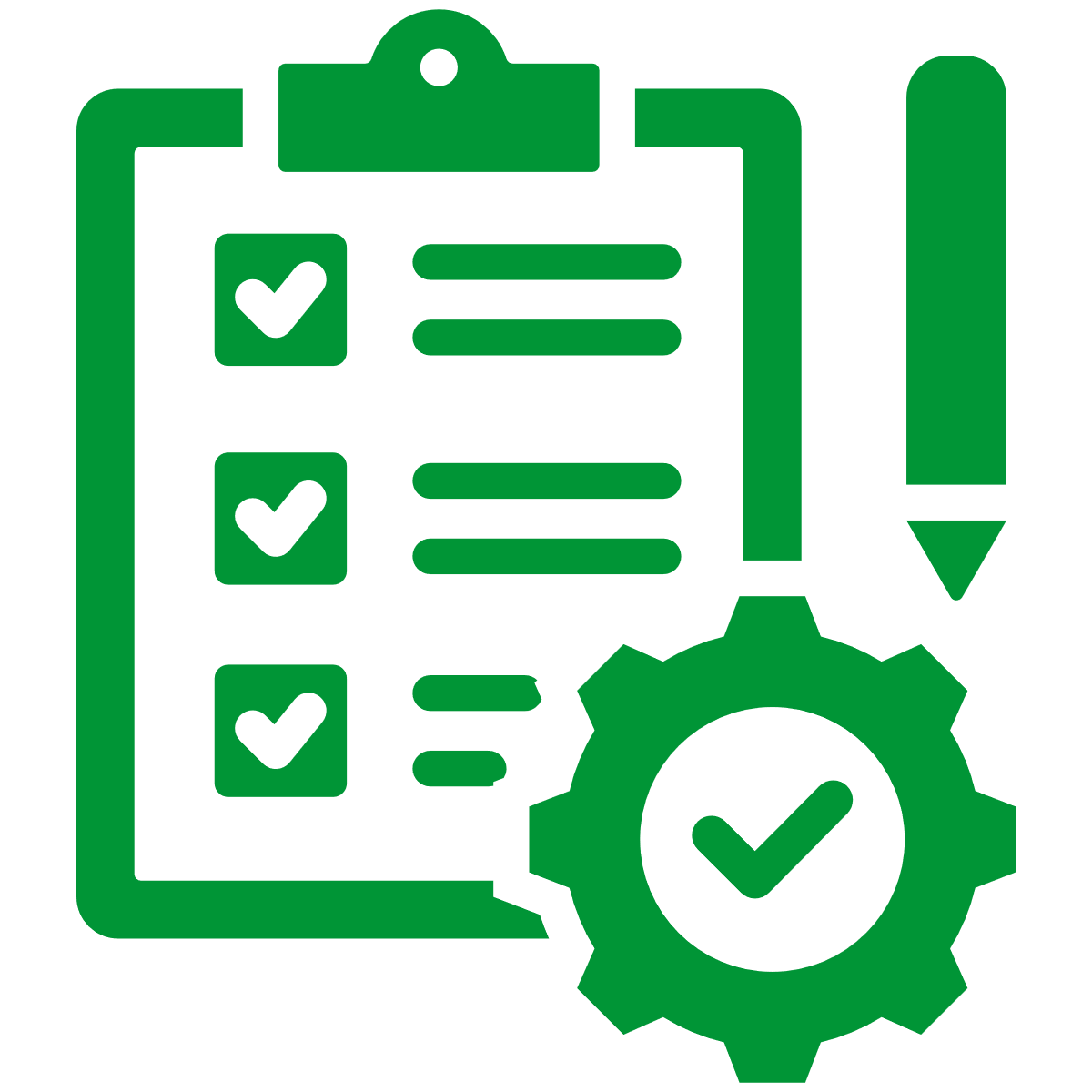 Alcance:
Ver Senda Módulo Documentos
Ver Senda Módulo Riesgos
Ver Senda Módulo Indicadores
 Ver Senda Normograma
MIPG: Política Direccionamiento Estratégico y Planeación ; Gestión con Valores para Resultados; Gestión del Conocimiento y  la Innovación; 
NTC ISO 9001:2015 Numerales 4.1 4.2. 6.1. 6.3. 7.4. 7.5 8.1.8.2. 8.5.8.6 8.7 9.1. 9.1.2 10.3 
NTC PE 1000:2020 Numérales 4.1., 4.2., 4.4.,  4.5., 4.6., 4.7., 4.8., 4.10, 5.7, 12, 13
Inicia con establecer  para los tres niveles de gestión NC; DT y AP el plan de acción y planes de trabajo del proceso y finaliza con tomar acciones correctivas y de mejora para el proceso.
Requisito
Asociado:
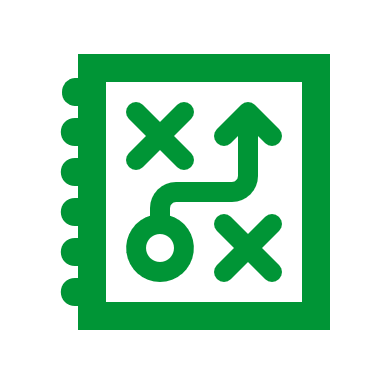 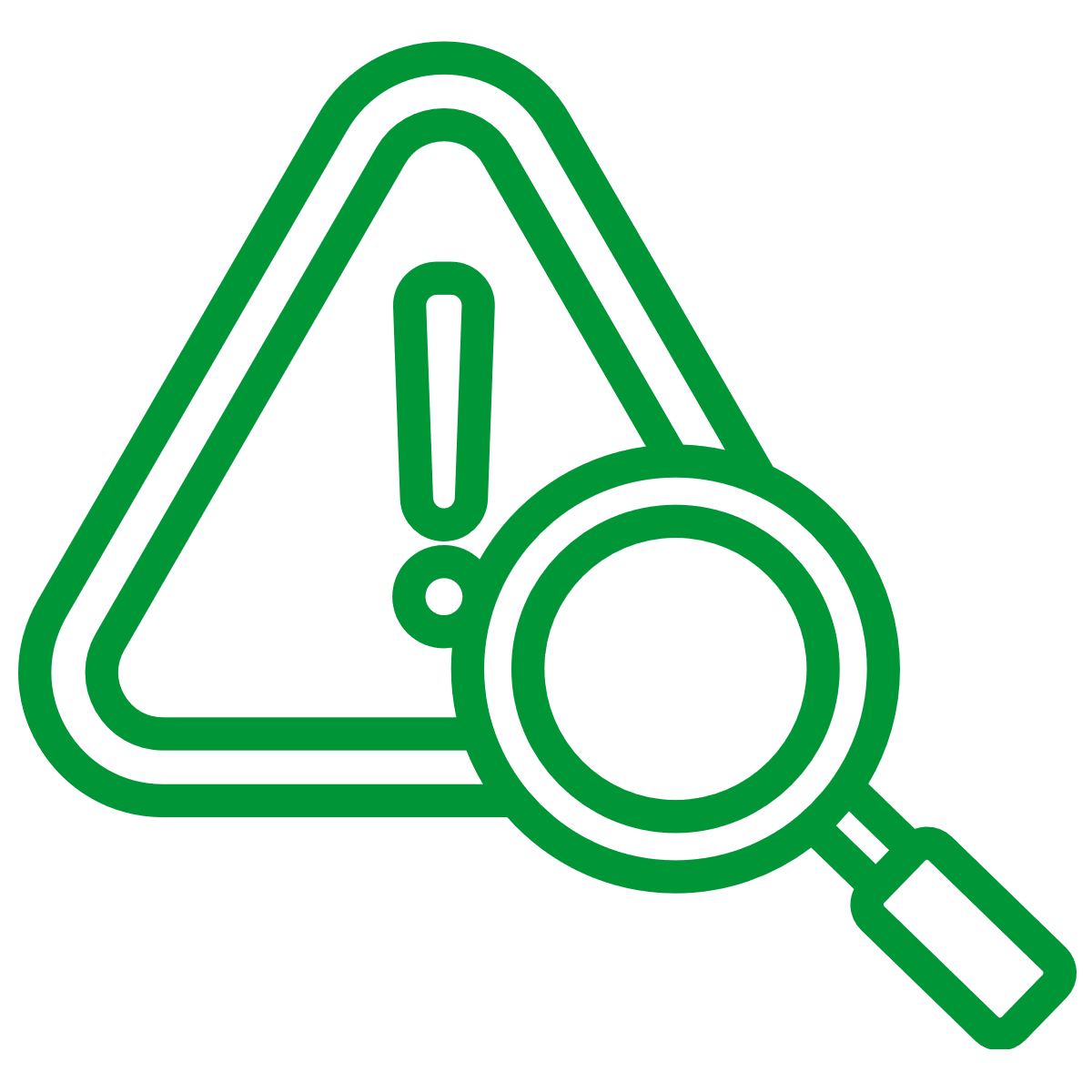 Marcela Borda Rodríguez. Contratista OAP
Paola Lozano - Contratista Enlace Calidad GPM
Marta Díaz
Subdirectora Subdirección Gestión y manejo AP
Aprobó:
Elaboró:
César Delgado – Coordinador
Revisó: